Welcome to National Defense University
Dr. Bryon Greenwald, Deputy Provost
Academic Affairs
2 August 2022
Imagine, Create, and  Secure a Stronger Peace…
[Speaker Notes: Greetings. I am Dr. Bryon Greenwald, Deputy Provost. I serve as the senior advisor to the Vice President of Academic Affairs on planning and policy issues related to teaching and learning, assessment and faculty affairs. I also oversee the  office of the registrar, institutional research, university library, health and fitness, and the center for applied strategic learning also known as CASL. 

Welcome to National Defense University! We are thrilled you are joining our NDU community as graduate students.]
Overview
Institutional Background and History

Mission and Vision

Student Demographics

Educational Methodology

Academic Policies & Expectations
[Speaker Notes: I am going to provide you with the history and institutional background of NDU,  its mission, as well as share the academic policies and expectations that will structure your degree program and more importantly, ensure your success.]
Washington’s Vision
“I have heretofore proposed to the consideration of Congress, the  expediency of establishing a National University…”
-8th Annual Message to Congress (7 December 1796)
[Speaker Notes: Many students are surprised to learn that the proposal to create a national university was first put forth in 1796 shortly after the form of the Nation. It remained in every budget submission of the Washington Administration that war conflict necessitated the building of  schools to capture the lessons learned and to avoid making the same mistakes. The establishment of these schools would enable the critical thinking and  fleshing out of good ideas that could be resourced if viable. 

As time moved on, thorny issues difficult to resolved in the state would be turned over to the university system to solve.  This concept carried over to the military services. When the Army wanted to research different course of actions or challenging problems; they would turn it over to the Army War College, for example. 

Eventually National Defense University would be the service colleges linked together; as civil colleges are grouped in a university. 

Today, the Institute for National Strategic Studies (INSS) is the research arm of  NDU. It conducts research in support of the academic and leader development programs. INSS also provides strategic support to the Secretary of Defense, Chairman of the Joint Chiefs of Staff and unified combatant commands, and engages with the broader national security community in the service of the common defense.]
1797 Proposed NDU
Curriculum:
Political Science
History
International Law
Economics
Military Strategy
Students – Interagency
[Speaker Notes: At that time a professional educational program was proposed, the curriculum included political science, history, international law, economics, and military strategy. All of these disciplines are reflected in NDU’s curriculum today in of all of its colleges. Similarly, the proposed student body make-up consisted of various agencies in the federal government.]
Joint Education
[Speaker Notes: The 20th century imposed a growing need for closer ties between force and diplomacy, between America's military services and the industries that arm them, and particularly among our military centers of higher learning and research. This led to the creation of the Army Industrial College in 1924 and, after World War II, the formation of joint colleges of higher learning. 

This photograph taken of the 1929-1930 class of the Army Industrial College illustrates the greater awareness and progress made toward joint education. If you look closely at the uniforms you can see army, navy and marine corps officers represented]
Industrial College of the Armed Forces
Temporary Building 5, 1946 - 1960
The National War College
[Speaker Notes: NDU was established in 1976 to consolidate intellectual resources and provide joint higher education for the nation’s defense community. The Industrial College of the Armed Forces (now the Dwight D. Eisenhower School for National Security and Resource Strategy) and the National War College were the original two constituent colleges of the new institution.]
Armed Forces Staff College
[Speaker Notes: The Armed Forces Staff College]
Joint Forces Staff College
[Speaker Notes: (now the Joint Forces Staff College) was added to the university in 1981. 

A year later, the Department of Defense Computer Institute (now the College of Information and Cyberspace) would join NDU. 

The university’s newest school is the College of International Security Affairs, which was created in 2002 as the School for National Security Executive Education.]
Clement’s Report
National War College and Industrial College of the Armed Forces should continue to be colleges in  their own right but should be brought together in  the form of a University of National Defense as  soon as possible.
(Clements, June 5, 1975, p.18)
[Speaker Notes: So again it wasn’t until 1975, that the Department of Defense Committee on Excellence and education, better known as the Clements Report, recommended the creation of the national defense university in order to create efficiencies and reduce spending.]
Original NDU Mission and Vision 1976
Mission:
To ensure excellence in professional military education in  the essential elements of national security and their  interrelationships, in order to enhance the preparation of  selected personnel of the Department of Defense, the  Department of State, and other agencies of government for  the exercise of senior policy, command and staff functions,  the planning of national strategy, and the management of  resources for national security.

Vision:
National Defense University will be Valued as a Strategic  Asset
[Speaker Notes: The two mission statements of the National War College and the Industrial College of Armed Forces were combined into one long statement.]
Current NDU Mission and Vision
Mission:
NDU educates joint warfighters and other national security leaders in critical thinking and the creative application of military power to inform national strategy and globally integrated operations, under conditions of disruptive change, in order to prevail in war, peace, and competition.

Vision:
NDU will create strategic advantage by developing joint warfighters and other national security leaders and forging relationships through whole-of-nations and whole-of-government educational programs, research, and engagement.
[Speaker Notes: Today National Defense University is a master’s degree granting institution of higher education funded by the United States Department of Defense, intended to facilitate high-level critical thinking and development of national security strategy leaders. 

NDU’s mission is to educate joint warfighters in creative application of military power to inform globally integrated operations. NDU seeks to create strategic advantage by developing national security leaders and forging relationships through whole of nations and whole of government programs and research engagement. 

The mission and vision was given by the Chairman of the Joint Chiefs of Staff of the Department of Defense.]
NDU JPME Student Demographics
STUDENT DEMOGRAPHICS AY 1976-1977
Civilian  21%






Military  79%
Total Students: 662
Total Students: 378
*Includes students enrolled in JPME Master’s Degree  programs only; enrollment as of 28 July 2022.
[Speaker Notes: Student Demographics of NDU have changed significantly since 1977. Almost 80% of the student body was military.  Currently there are 662 students in the class 22-23.  22% international, 27% civilian students, and 51% military students in the current class.]
NDU JPME Student Demographics
US Army  18%
International  18%
Non-DOD Agency  14%
US Air Force  22%
DOD Agency  13%
US Navy  8%
*Total Students: 662
as of 28 July 2022
[Speaker Notes: What the university discovered was the world changing and there was need to add multiple perspectives. 
After 9/11, students from the Homeland Security Agency were admitted because that agency did not exist before. Additionally more agencies such as FBI and CIA requested students be enrolled in order to strengthen the learning and working together.]
International Students AY 2022-23
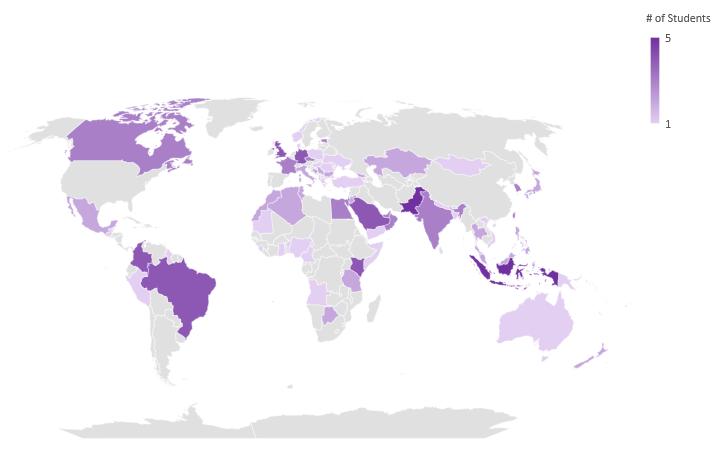 144 students representing 74 countries
[Speaker Notes: One of the more important perspectives that is highly valued here at the National Defense University is the International perspective. We have 144 international students representing 74 countries. NDU’s international student enrollment is growing and is expected to grow by 5% each year. 

The presence of international students in the seminar classroom provides U.S. students with exposure to different cultures and ideas, provokes and challenges thought, and enlivens classroom discussions with their perspectives and experiences. The opportunity to develop skills critical to a globalized workforce is invaluable.]
U.S. Military  Education and  Institutions
Years of  Service
Course  Duration
Rank
1 Wk
PINNACLE
& KEYSTONE
2 per year
27-30
2 Wks
24-30
4 per year
5 Wks
CAPSTONE
College of Information & Cyberspace
Eisenhower School
16-23
10 Mos
3-10
Mos
12-23
3-6
Mos
1-8
AIR  FORCE
MARINE  CORPS
JOINT
ARMY
NAVY
National Defense University
Service Schools
[Speaker Notes: The progression of U.S. Military Education involves sequential, regularly scheduled periods of work, training and professional education. Each of these in-residence educational experiences lasts from two months to a year or longer. When coupled with advanced civil schooling, self-study, and on-the-job learning, these courses provide theoretical and practical knowledge needed for duties of increasing complexity and scope as one advances in rank. 

As illustrated in this figure, NDU is designed to educate individuals with 16-23 years of military service at the strategic level.]
Educational Philosophy
Foster intellectual development  through an understanding of  multiple perspectives
[Speaker Notes: The National Defense University is not only grounded in principles of joint education but also embraces the educational philosophy that intellectual development is fostered through an understanding of multiple disciplines and multiple perspectives.]
2021-2022 Curriculum
36
[Speaker Notes: Across the year, the curriculum is broken into 3 phases. In phase 1: there is 6-weeks of the strategic leader foundations course which all NDU students take. 
Phase 2 includes 33-weeks of college core curricula and university electives, and finally phase 3- entails 3 weeks of culminating learning experience which take the shape of capstone or individual research project. Continuous assessment and empirical feedback from students and faculty occur throughout phase 1-3. Additionally input is sought from external stakeholders on ways to improve the program.]
NDU Educational Methodology
Graduate-level Education
Foster critical, analytical, conceptual thinking
Small, diverse / interagency classes
Limited contact hours (13-18 hours/week requiring preparation)
Emphasis on the core component (70%)
Use of case studies and simulations
Standards - Integrated Curriculum
400-500 pages/week reading
Seminar discussion
Research papers
Frequent Assessments
[Speaker Notes: Graduate level education offered at NDU is structured to foster critical and conceptual thinking and develop one’s ability to undertake different perspectives. 

The class sizes are small and diverse. Student peers in graduate school are actually an important part of the process. Faculty members will regularly encourage active participation; and might focus more on facilitating debates and discussions.

The material is rigorous and contains plenty of reading and writing assignments. At the graduate level, classroom time is shared. Professors will engage you, and you’ll be expected to contribute to a collaborative class experience. 

Student should always come to class fully prepared, having read materials and sources prior to the class. The ideas students bring to class enhance not only their own learning and understanding, but also their peers.]
Grades, Assessment, and Evaluation
Grade Policy
The NDU grade scale uses the following grades:
A, A-, B+, B, B-, C, and F


Assessment and Evaluation
The assessment and evaluation process is focused on providing students with substantive feedback to facilitate their intellectual and leadership  development
[Speaker Notes: To ensure academic rigor and academic quality, grading rubrics are utilized to assess and evaluate students’ understanding of the material. NDU uses a letter grading scale along with qualitative feedback for progress and performance. Graduate students are encouraged to focus more on the constructive feedback from their professors as oppose to the plus or minus of a letter grade. Keep in mind the ultimate goal is leader development.]
Important Academic Policies
Academic Freedom
Non-Attribution
Academic Integrity
Code of Conduct
[Speaker Notes: Here are five very important academic policies with which students should familiarize themselves. 
Academic Freedom, non-attribution, academic integrity, and student code of conduct]
Academic Freedom
Academic Freedom – We will protect free expression and foster open intellectual exchanges based upon professionalism and respect for others.
[Speaker Notes: Definition:  We will protect free expression  and foster open intellectual exchanges based upon  professionalism and respect for others.

Academic freedom means that both faculty members and students can engage in intellectual debate without fear of censorship or retaliation.

Without academic freedom, critical thinking cannot be cultivated, and without critical thinking, higher learning cannot be nurtured. Thus, given its centrality to our graduate programs, it comes as no surprise that academic freedom has been an integral part of NDU.]
Non-Attribution
Non-Attribution Policy – without the expressed  permission of the speaker, nothing will be attributed  directly or indirectly in the presence of anyone who was  not authorized to attend the lecture/presentation
[Speaker Notes: For students, faculty, and guests speakers and university community members may speak candidly, the university offers its assurance that presentations and class discussions will be held in strict confidence. Our policy on non-attribution provides that, without the expressed permission of the speaker, nothing will be attributed directly or indirectly in the presence of anyone who was not authorized to attend the lecture]
Academic Integrity
Plagiarism – the theft of the intellectual work of another  person and passing it off as one’s own
[Speaker Notes: Academic integrity means that one should respect another person's work and efforts. Any activity undertaken with the purpose of creating or obtaining an unfair academic advantage over other students' academic work, or inhibiting the progress of another person's academic work, violates academic integrity. 

An example of this is plagiarism, the theft of intellectual work of another person and passing it off as one’s own. To avoid this, students must properly give credit to sources of work.]
Code of Conduct
Demands excellence in  professional conduct and ethical standards
Adhere to the highest standards of honor
Do not discredit oneself  or impugn the  reputation of your fellow students 
Failure to  follow these standards may result in dismissal from the University
[Speaker Notes: To advance the mission of educating, developing, and inspiring National  Security Leaders, we must continually create and maintain an academic  environment founded in a community of trust that demands excellence in  professional conduct and ethical standards. Students must adhere to the  highest standards of honor. Specifically, students will not lie, cheat, steal or  otherwise behave in any way that discredits themselves or impugns on the  reputation of their fellow students at National Defense University. Failure to  follow these standards may result in administrative action, including  dismissal from the University in accordance with NDU’s Student  Disenrollment Policy (5.12).]
Equal Employment Opportunity Policy
Foster culture of mutual respect
Actively promote equality of opportunity
Ensure freedom from discrimination or harassment
Fundamental principles
Equity
Diversity
Inclusion
[Speaker Notes: National Defense University supports the principles of equal opportunity and diversity in employment and education. The University seeks to ensure that no person will encounter discrimination in employment or education on the basis of age, color, disability, sex, national origin, race, religion, sexual orientation, or veteran' s status. This policy is applicable to both the employment practices and administration of programs and activities within the University. It is the policy of the University that no person shall be excluded from the participation in, be denied the benefits of, or in any way be subject to discrimination in any program or activity at the University.]
Core Values and Guiding Principles
Academic Excellence:  We will create strategic advantage by developing joint warfighters and other  national security leaders, and forging relationships through whole-of-nations and whole-of-government education programs, research and engagement.
Academic Freedom:  We will protect free expression and foster open intellectual exchanges based  upon professionalism and respect for others.
Diversity:  We will embrace an inclusive mixture of people, institutions, cultures, and ideas in a  transparent environment.
Holistic Development:  We will nurture intellectual development, total well-being, resilience, life-long learning, and selfless service.
Integrity:  We will maintain a culture of trust, openness, honesty, ethical conduct, and responsible stewardship.
Teamwork:  We will foster transparent and collaborative processes and decision-making activities toward common goals.
Communication:  We will create and sufficiently resource a system of integrated, synchronized  communication channels and messages that inform, engage and foster relationships with strategic  stakeholders, to create passionate, enduring support for NDU.
The Road to Graduation
2022 Key Dates
Aug 1-5
In-processing (10-Month JPME Students)
Colleges will provide specific dates
Aug 2-3
Convocation
University Student Orientation (10-Month JPME Students)
Scholars Program and Elective Concentration Briefings
Health and Wellness Briefing (10-Month JPME Students)
Aug 10
Fall Electives Open House 
Sep 13
Fall Electives Begin
Oct 19
Spring Electives Open House
Dec 7
Fall Electives End
Dec 16
Last Day of Fall Semester
The Road to Graduation
2023 Key Dates
Jan 3
Spring Semester Begins (10-Month JPME Students)
Jan 10
Spring Electives Begin
Mar 29
Spring Electives End
Jun 8
Graduation (10-Month JPME Students)
[Speaker Notes: 9 June – McNair graduation
17 June – JAWS graduation]
The Road to Graduation
Graduation
June 8, 2023
40
[Speaker Notes: 9 June graduation at McNair
17 June graduation for JAWS]
Questions & Final Thoughts